KASTNER BOYS
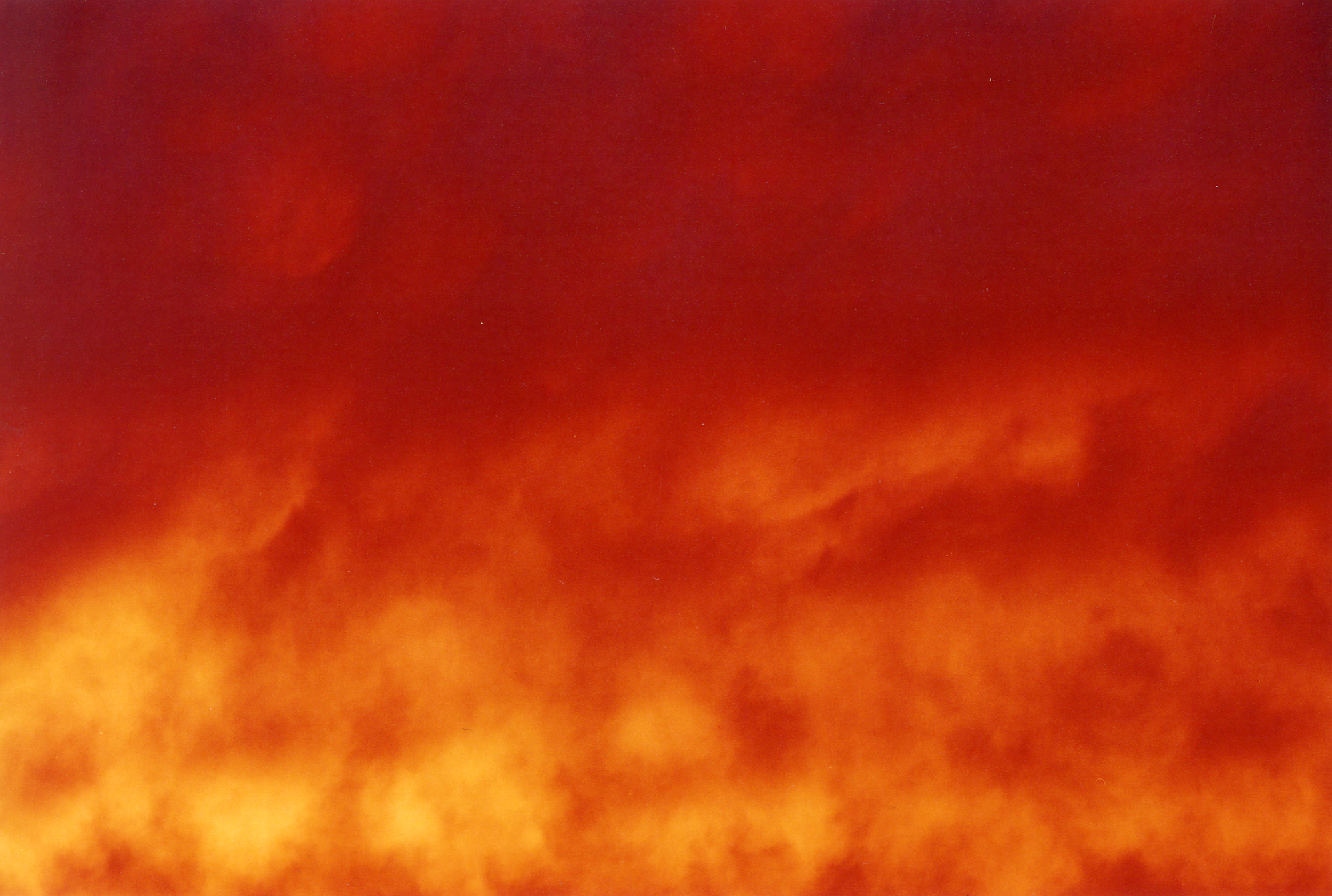 FITNESS TESTING
KASTNER GIRLS
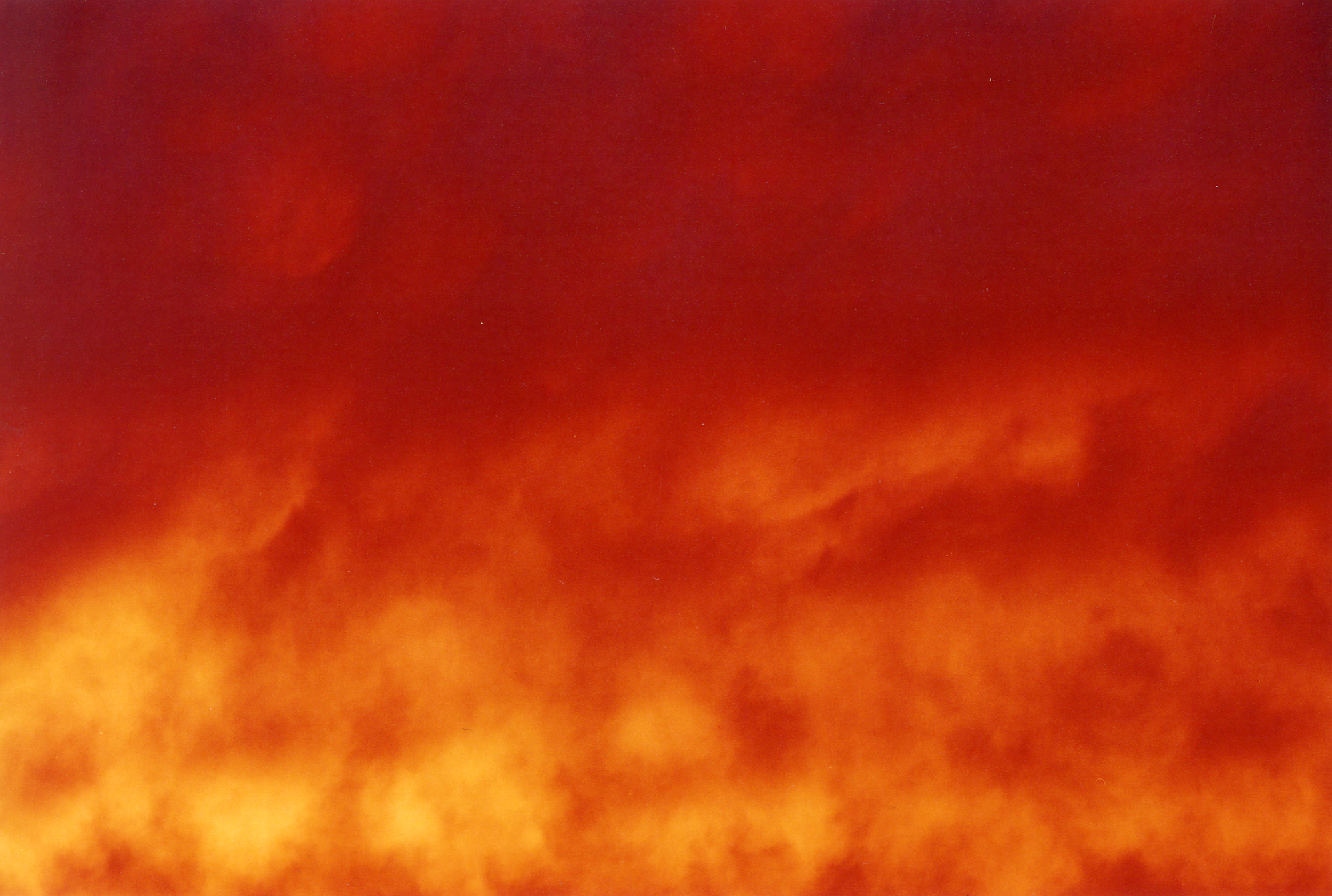 FITNESS TESTING